Plénière Développeurs
Actualité et écosystème
L’équipe Microsoft
Pascal Belaud – .NET Framework, SQL Server, Windows Mobile
Pierre Cauchois – Embarqué, Mobilité
Mitsuru Furuta – Accès aux données, client riche
Marc Jalabert – Directeur
Pierre Lagarde – Web, Office
Eric Mittelette – le chef 
David Rousset – Web, Office
Eric Vernié – C++, code natif, développement parallèle
.NET aujourd’hui
Terminal
Web
PC
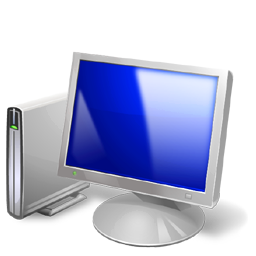 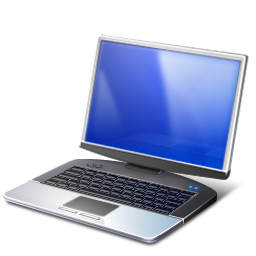 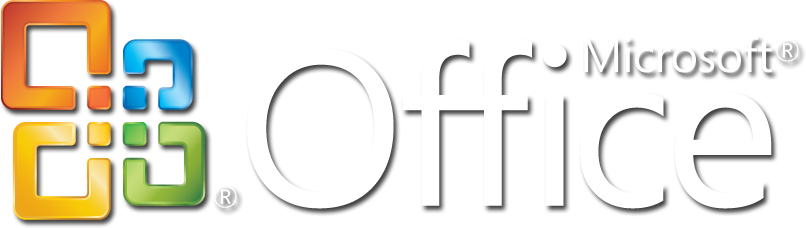 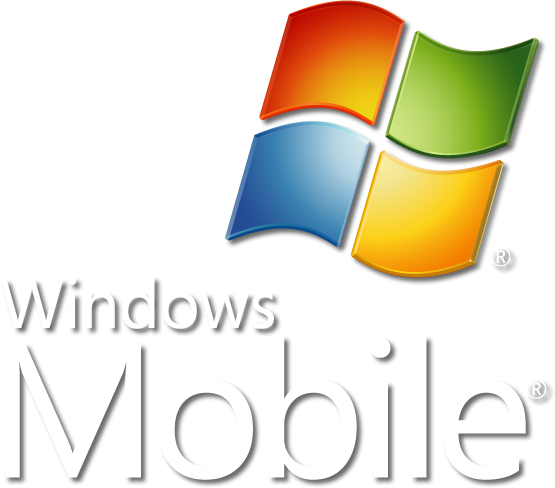 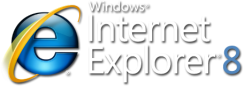 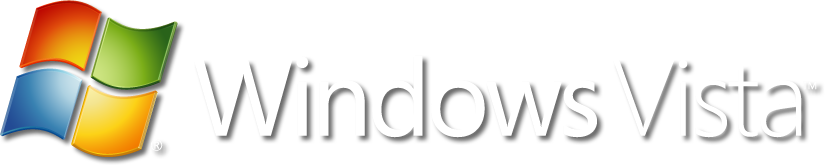 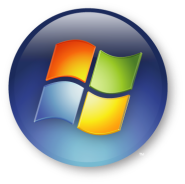 7 ans d’existence
60% de part de marché
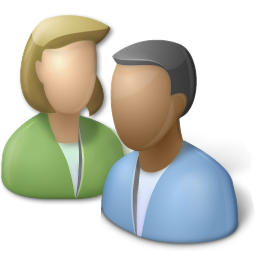 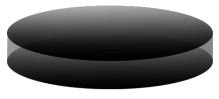 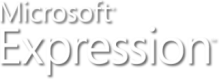 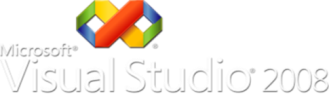 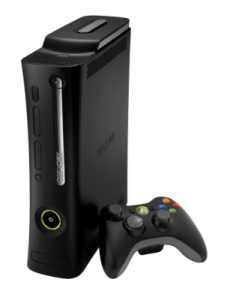 Un éventail de langages
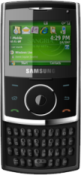 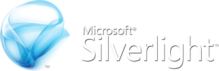 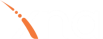 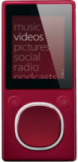 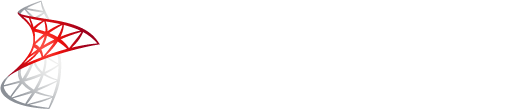 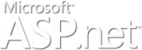 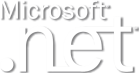 .NET aujourd’hui
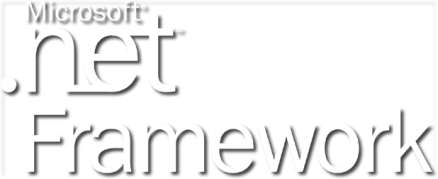 7 ans d’existence
60 % de part de marché
Tout type de plate forme
µFramework, Windows CE, Embedded, Windows Vista, Windows Server 2008
Tout type de dev, client, serveur, Web, mobile…
Le choix des langages
L’actualité de la rentrée
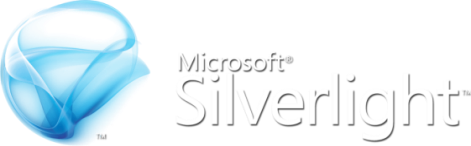 2
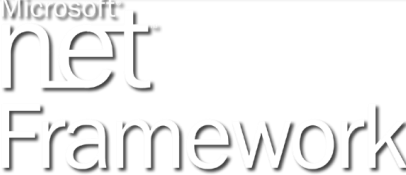 Plateforme et outils alignés…
.NET 3.5 SP1 et Visual Studio 2008 SP1
Silverlight 2.0 et Expression 2
SQL 2008
… pour le web, le client, le serveur, le mobile pour la meilleure expérience utilisateur…
…optimisé pour la performance, l’agilité, la sécurité, l’interopérabilité, l’industrialisation
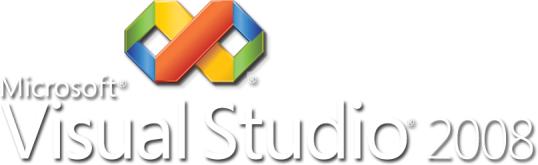 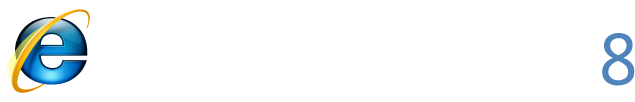 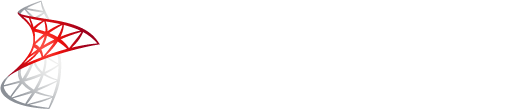 [Speaker Notes: Nous continuons de faire avancer la plate forme .NET
SP1 pour le Framework, bien plus que des fix de nouvelles briques clés..
SilverLight 2.0, 
Très bientôt la RTM !
Lancement d’IE8,
Impact de la norme sur nos développements, et quelques nouvelles fonctionnalités
Le lancement de SQL2008,
SQL Serveur à l’état de l’art de la base de donnée
Synchronisation avec VS2008]
Point de synchro :  Fx 3.5 SP1
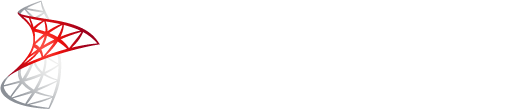 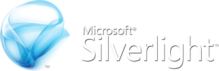 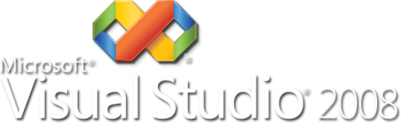 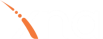 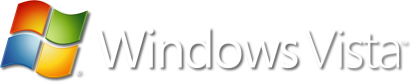 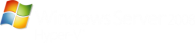 Le Framework .NET
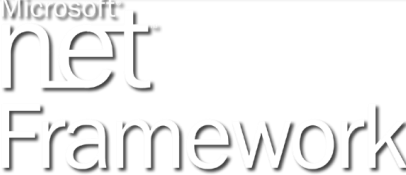 La réalité des projets aujourd’hui
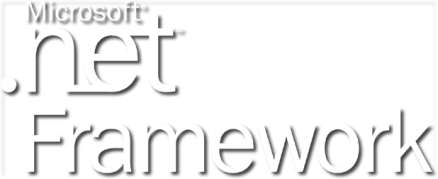 La réalité des projets aujourd’hui
Quelques nouveautés
Serveurs Entreprise
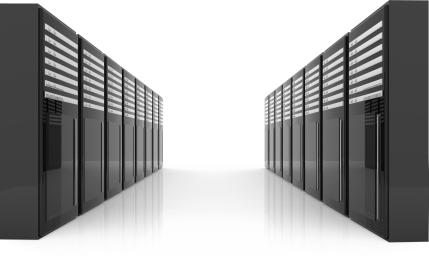 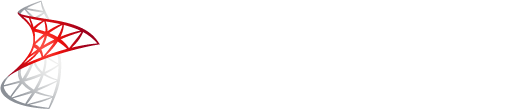 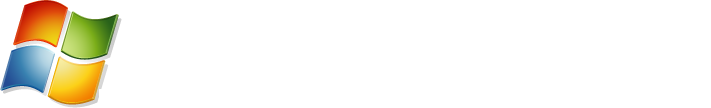 PC
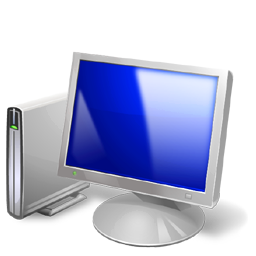 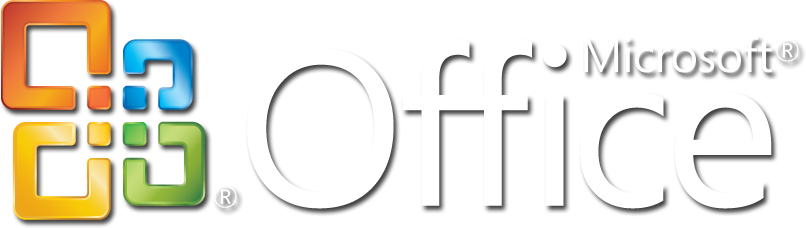 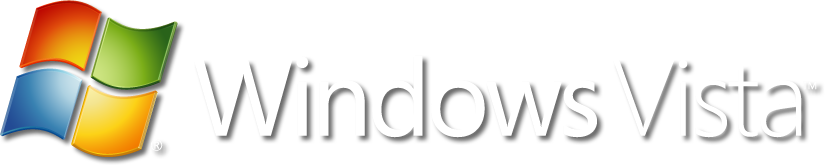 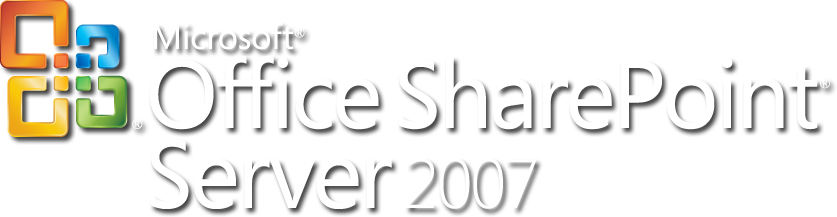 Web
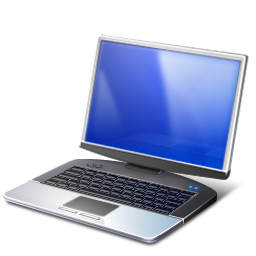 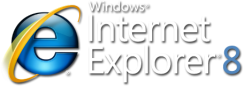 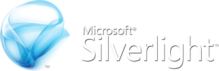 Démos
.NET se décline
Un seul outil
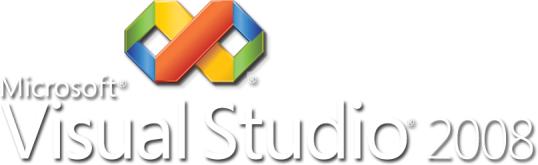 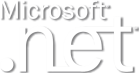 Pour les programmer tous 
[Speaker Notes: Embedded : Un marché émergeant 
Une croissance de 14% cette année  tout confondus
L’embarqué va toucher tout le monde dans les années qui viennent…]
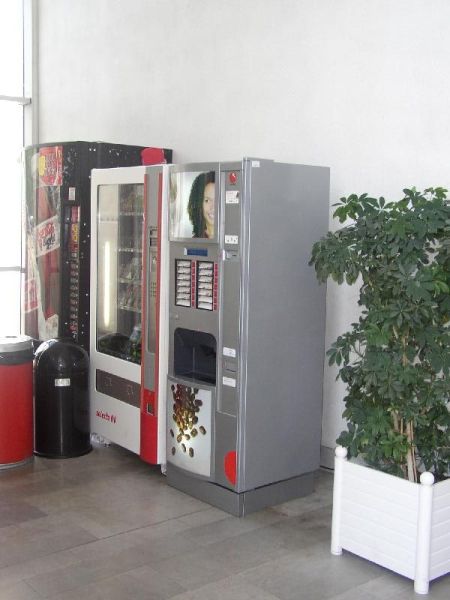 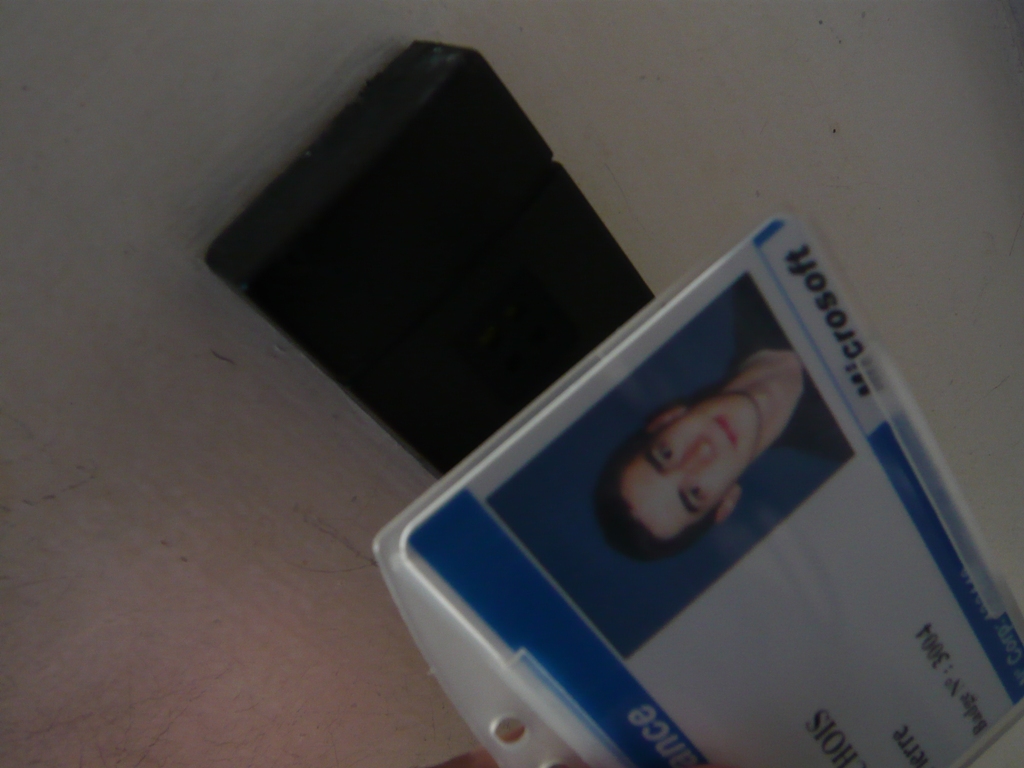 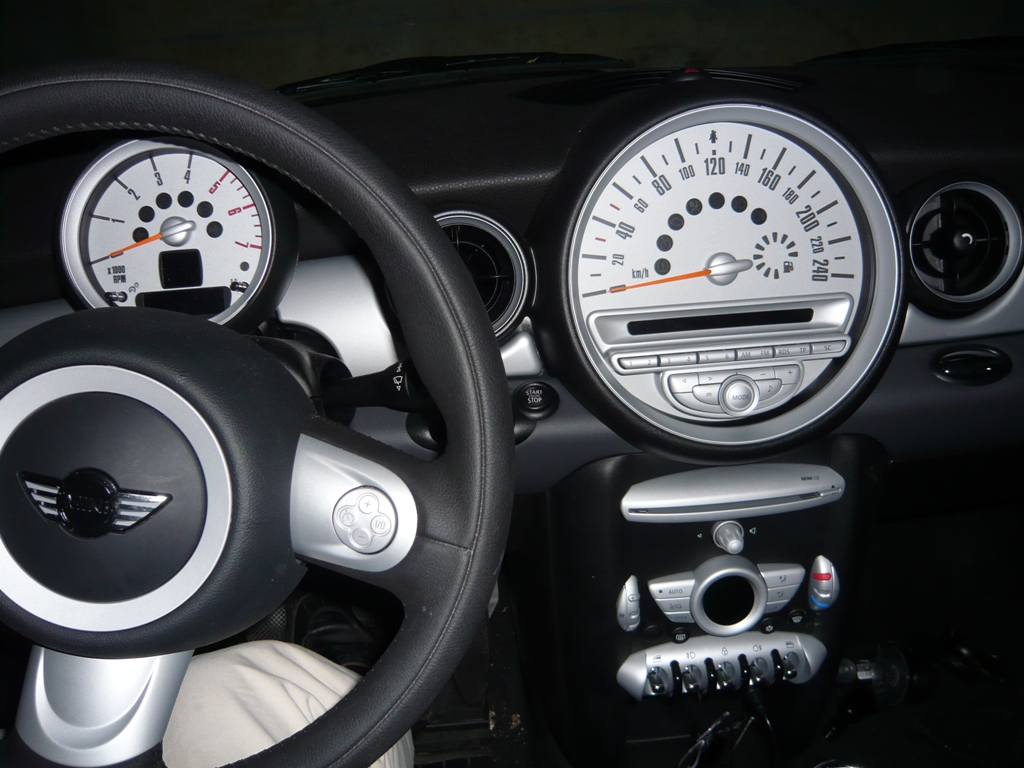 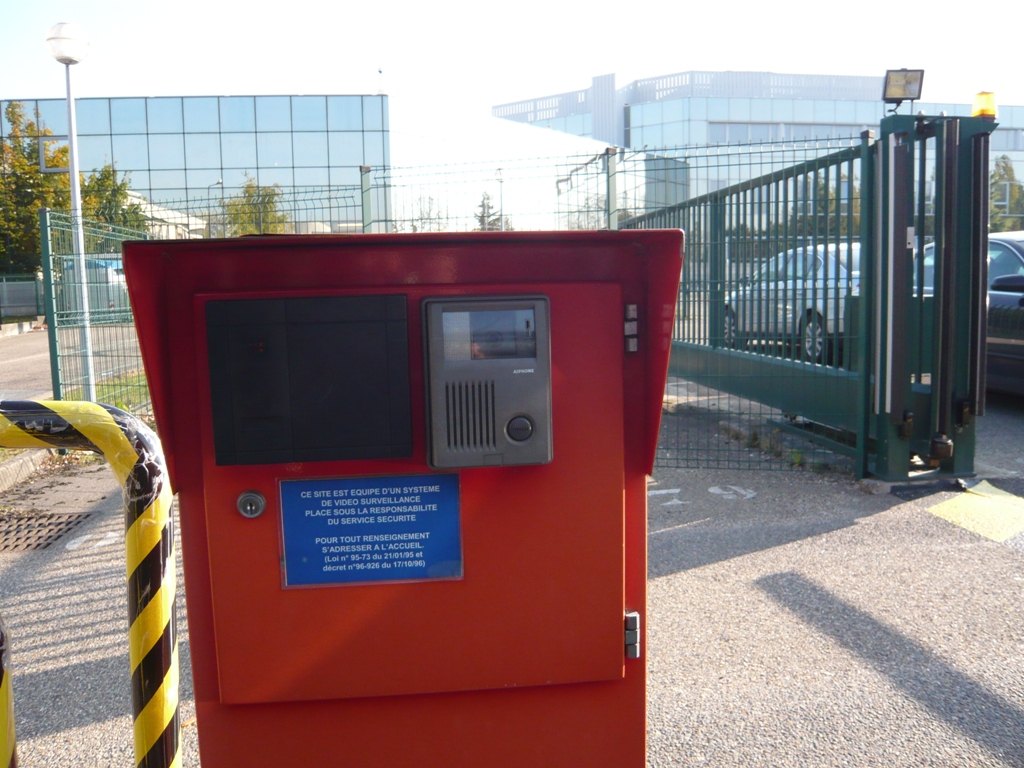 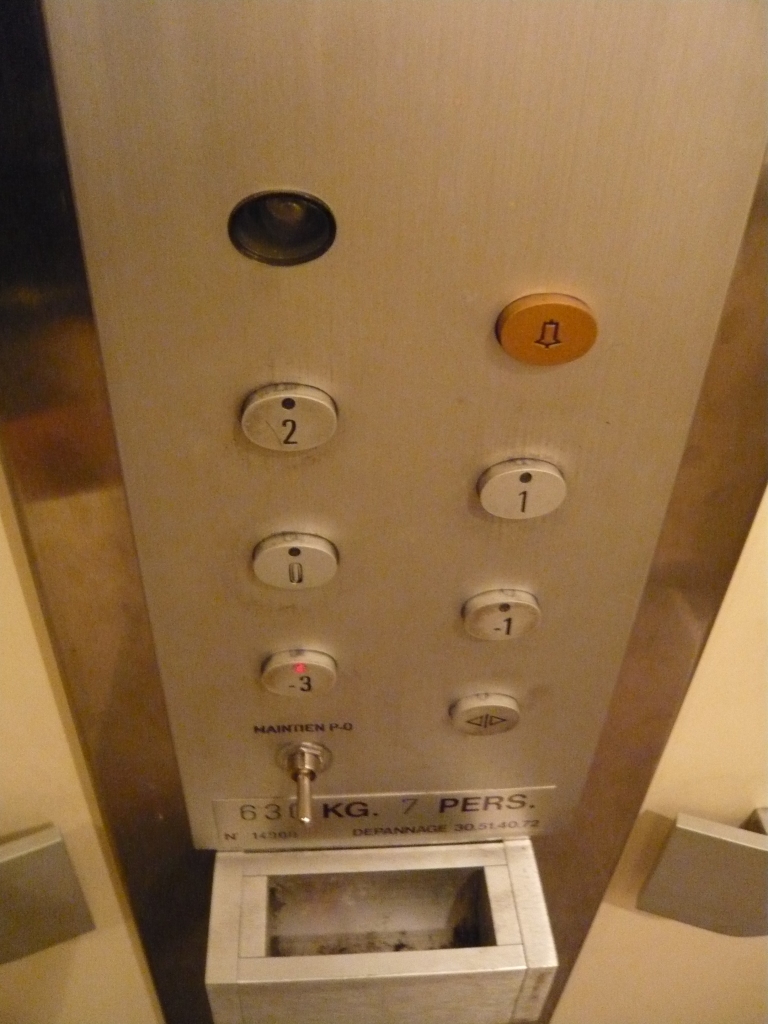 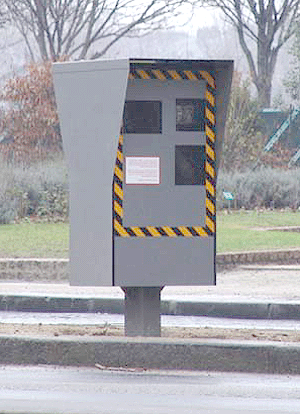 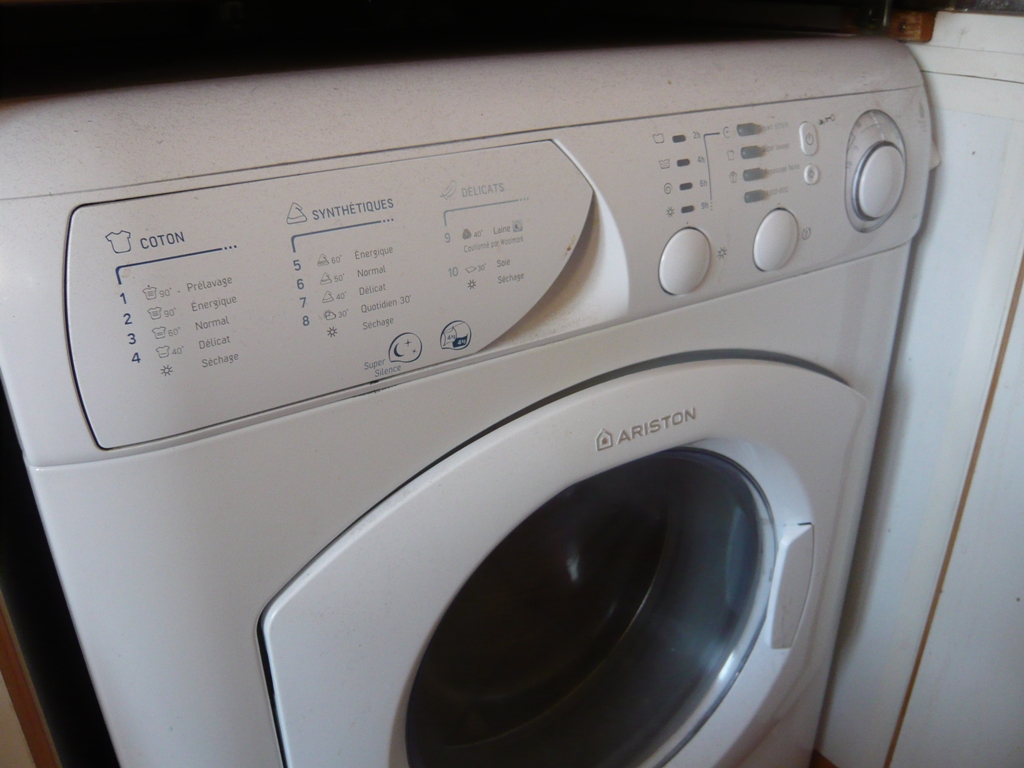 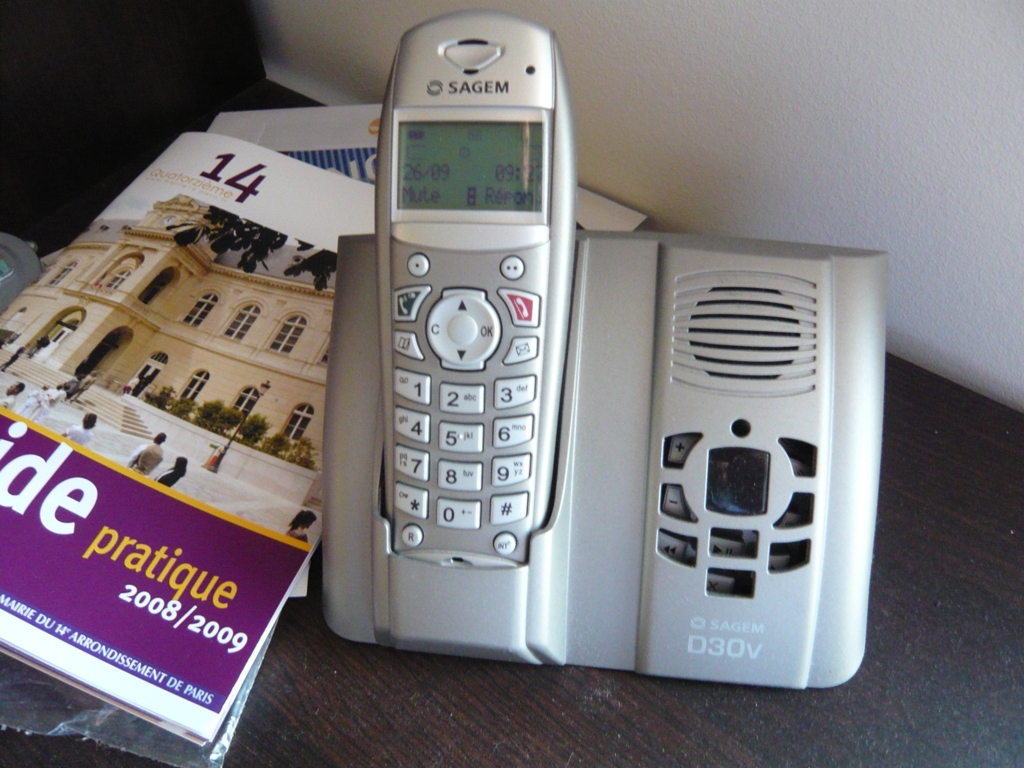 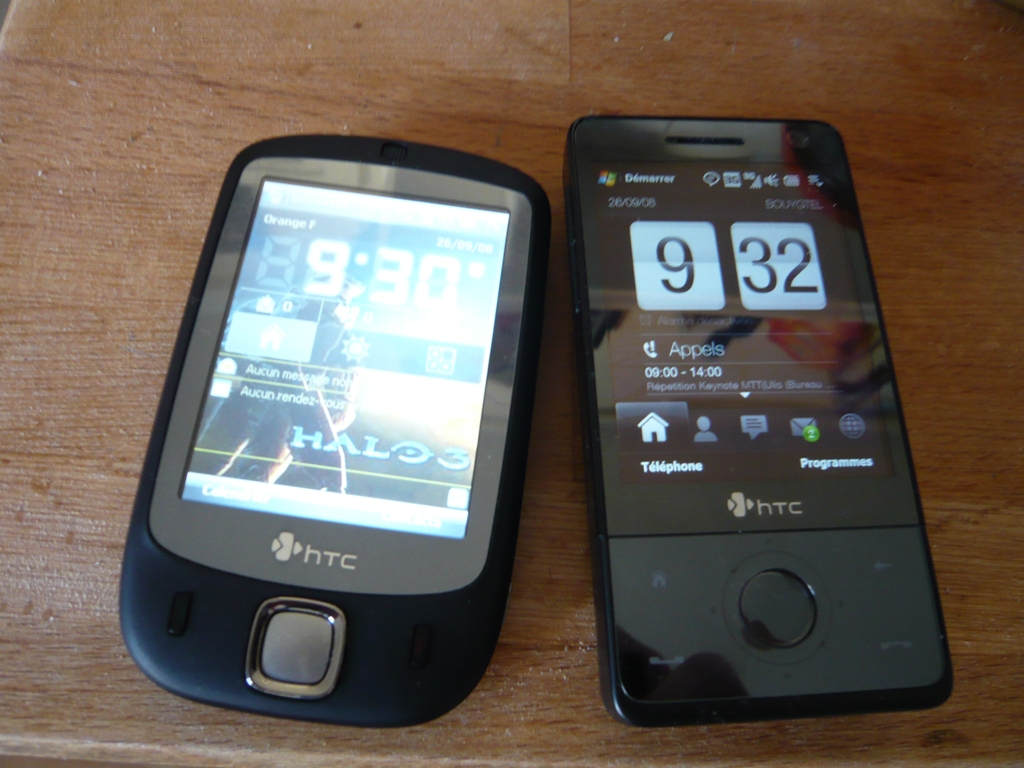 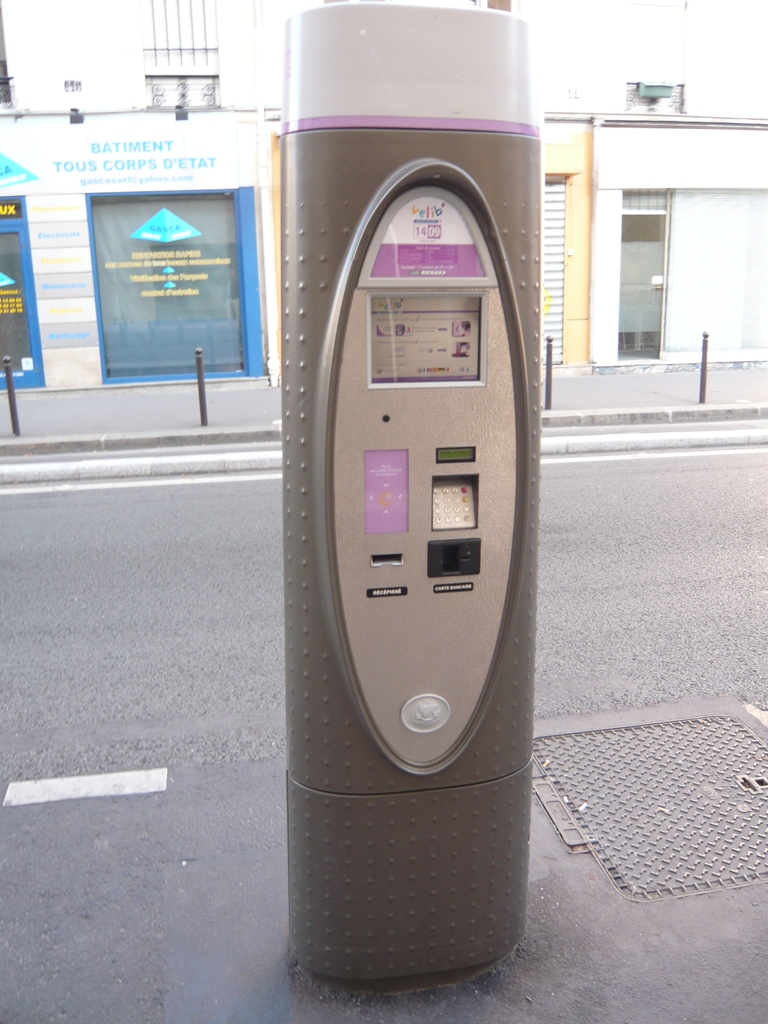 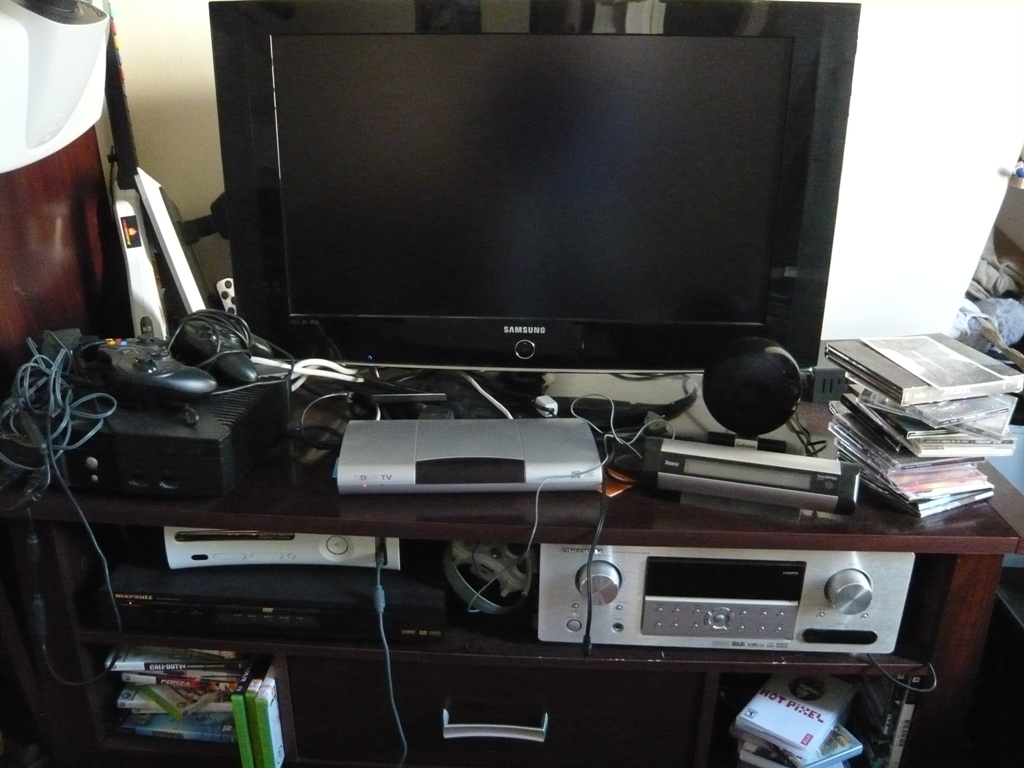 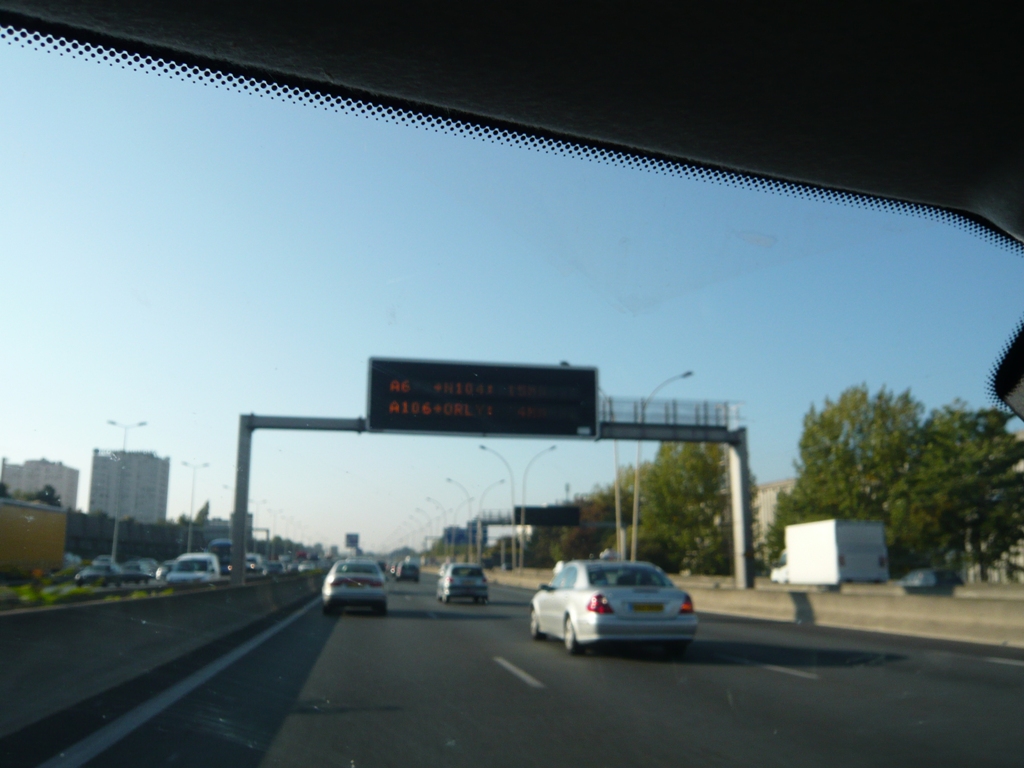 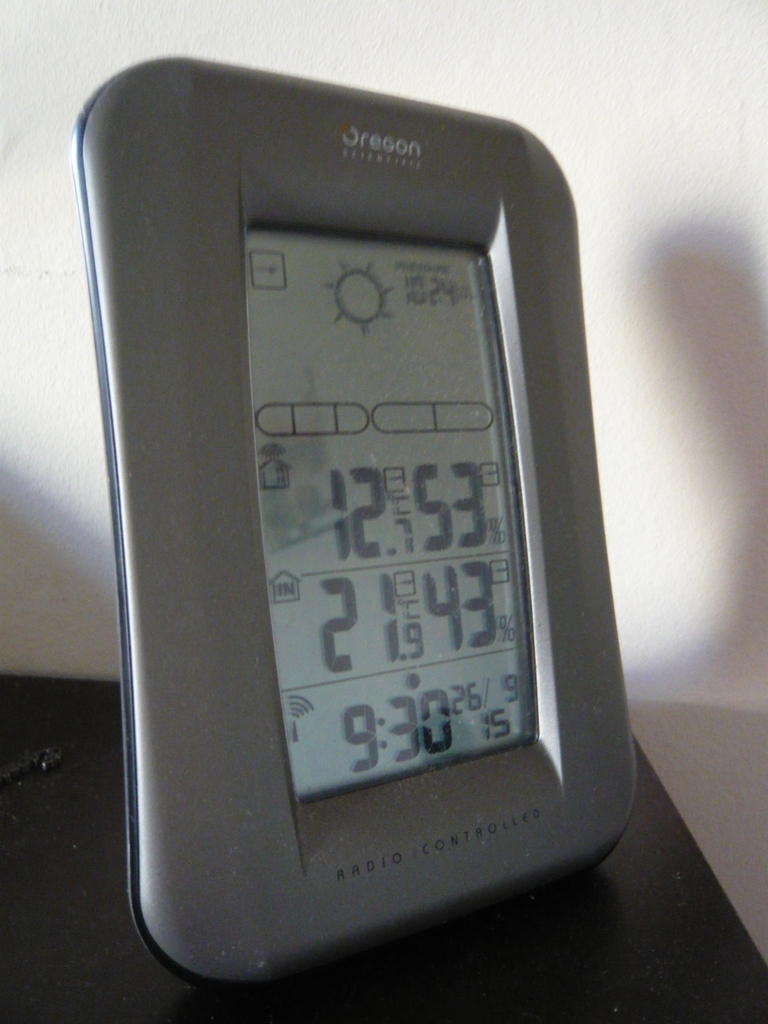 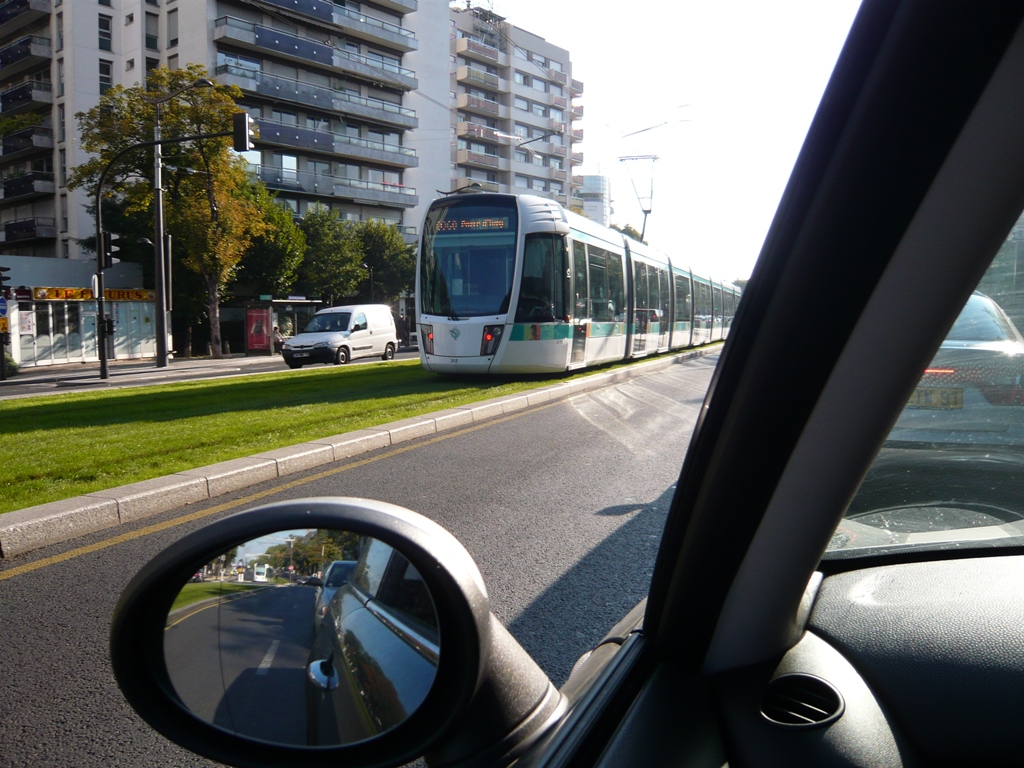 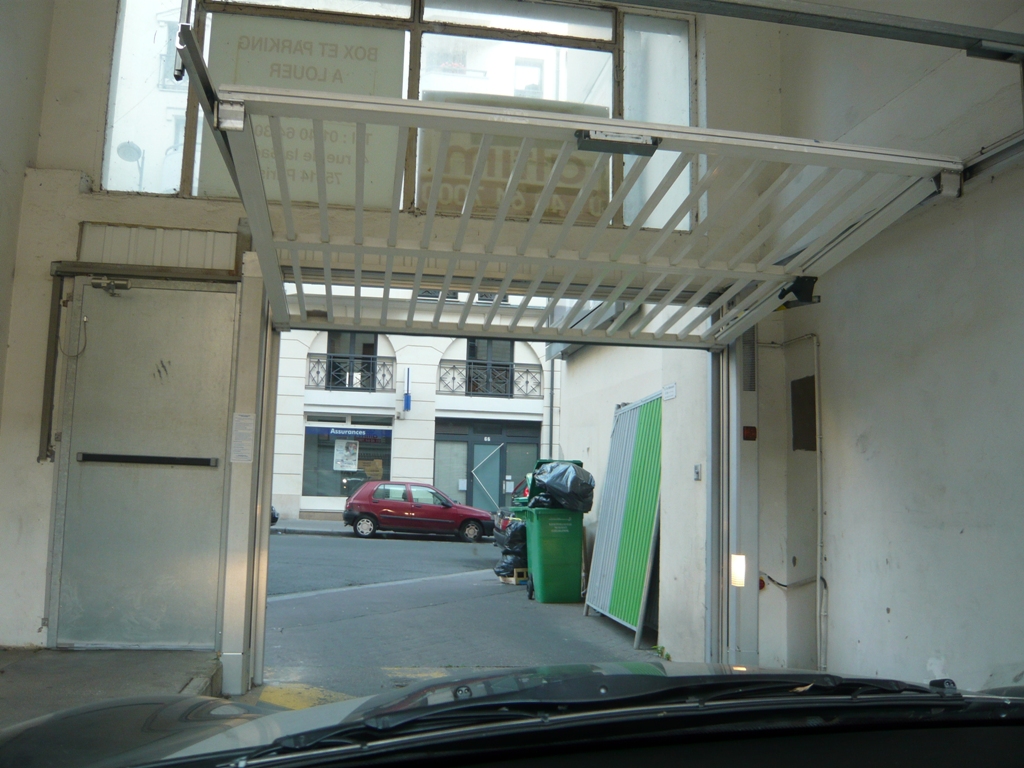 Ce matin
20 « systèmes embarqués » avant d’allumer mon PC !
2012 
6+ Milliards de systèmes embarqués dans le monde
Embarqué : .NET Everywhere
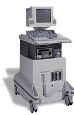 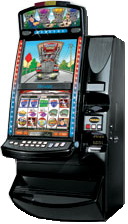 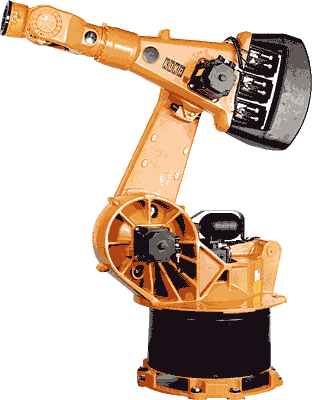 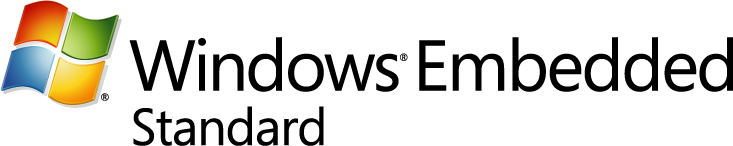 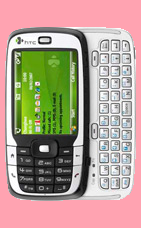 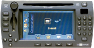 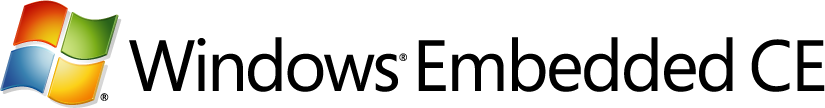 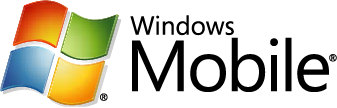 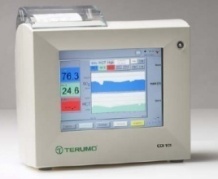 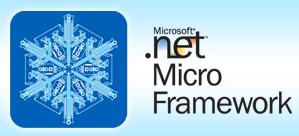 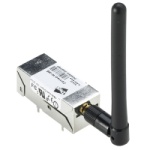 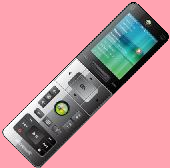 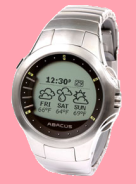 Fx 2.0 – 3 ans après
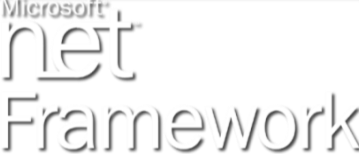 L’enrichissement par les ressources communautaires
.NET c’est aussi du Shared Source
Le code partagé dans les communautés :
Vous permettre de ne pas démarrer de « zéro »
Optimiser vos apprentissages
Booster votre productivité et accélérer vos projets
Etre une source d’inspiration
Vous faciliter la vie 
Codes-Sources, Code Project, Developpez.com, TechHeadBrother, CodePlex, Code Gallery, Source Forge, MSDN…
Repository de projets et d’exemples mondiaux
Accélérateurs Web
ASP.NET (http://www.codeplex.com/aspnet)
Serveur
ASP.NET MVC
ASP.NET Generated Image
Dynamique Data
Client
ASP.NET AJAX 4.0
Ajax Client Lib for ADO.NET DataService
AjaxControlToolkit (http://www.codeplex.com/AjaxControlToolkit)
Silverlight
Toolkit (http://www.codeplex.com/SLExtention)
Video.Show (http://www.codeplex.com/videoshow)
Accélérateurs « Rich Client »
Contrôles (CodePlex/WPF)	
DataGrid
A venir: DatePicker, Calendar, VisualStateManager
Composite Application Guidance
http://msdn.microsoft.com/en-us/library/cc707844.aspx
Accélérateur SQL Server 2008
Microsoft SQL Server Samples All-in-One
http://www.codeplex.com/SqlServerSamples 
OpenDB Diff
http://www.codeplex.com/OpenDBiff 
SQL Server 2008 SQL RSS
http://www.codeplex.com/SQLRSS 
Data Dictionary Creator
http://www.codeplex.com/DataDictionary
Office Entreprise (Client & Serveur)
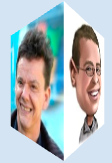 Client
Outlook Trombinoscope http://code.msdn.microsoft.com/adcrmresolver 
Serveur
SharePoint
Blueprint http://www.codeplex.com/SL4SP 
Podcast Kit for SharePoint http://www.codeplex.com/pks 
Community Kit http://www.codeplex.com/CKS 
SharePoint Features http://www.codeplex.com/features
Pot pourri
Démo
Notre Vision S+S
Pour le développeur:  élargissement des choix  unification des modèles  réutilisation des compétences  industrialisation des développements
Online
Poste de 
travail
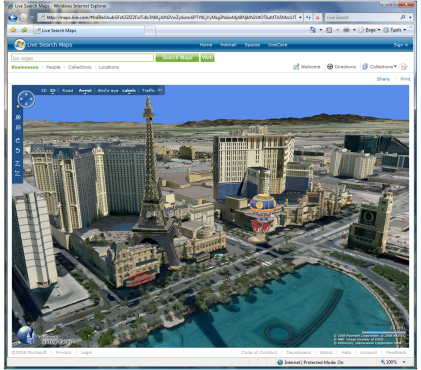 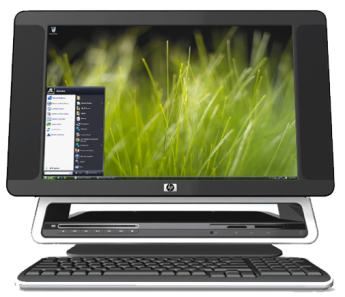 Software 
+
Services
PC
Internet
Embarqué
Entreprise
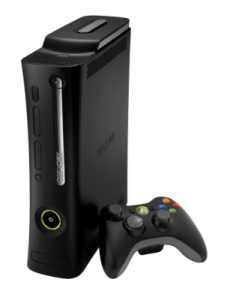 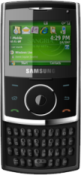 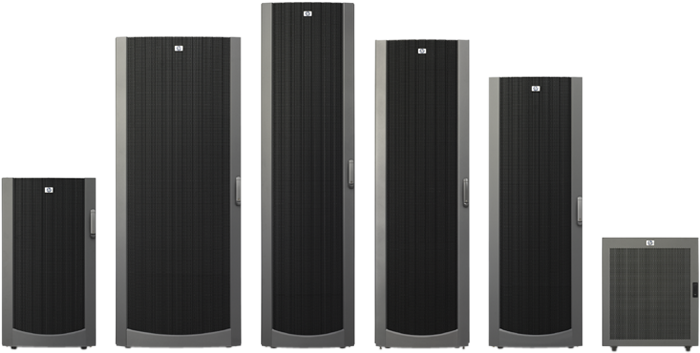 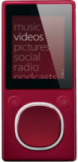 Serveur
Terminaux
[Speaker Notes: Discours général S+S - Notre vision est de: « Créer des expériences numériques, combinant la magie du logiciel avec la puissance de Services Internet et profitant de tous types de terminaux, afin de changer la vie des gens »
Sortir du débat opposant logiciels et services et mérites de chaque approche pour les combiner et donner plus de choix
Meilleur des mondes : Poste de travail (Expérience utilisateur riche, accès offline, intégration données personnelles), Entreprise(Exploitation, sécurité, audit & contrôle), Online (“Click-to-run”, recherche et collaboration  natives, accès pervasif, échelle de masse), Embarqué (Mobilité, électronique grand public, robotique)
Mouvement général de l’industrie informatique. Microsoft l’avait initié et les autres acteurs suivent
Pour les développeurs plusieurs conséquences et opportunités immédiates. Avant tout celle de donner plus de choix dans les solutions technologiques dans ce qu’il est possible de développer, dans les moyens disponibles … au lieu de restreindre les options à un seul modèle, une seule technologie, une seule approche. 
Et cet élargissement du choix, et c’est là l’aspect génial, est donnée en permettant de réutiliser les compétences existantes par une unification des modèles dans un environnement commun .NET. Vous pouvez réutiliser vos compétences .NET existantes pour cibler de nouveaux types d’applications : des applications web 2.0, des applications mobiles et aussi des expériences qui couvrent plusieurs terminaux et qui exploitent des services cloud – on va y revenir. Je vais surtout insister sur des solutions Microsoft mais notez bien que les différents composants des solutions S+S vont être intégrés généralement par des protocoles standards et supporter un haut niveau d’interopérabilité. Nous proposons avec .NET une solution qui couvre l’ensemble de l’espace mais .NET est une technologie exceptionnellement interopérable et supporte très facilement que l’on utilise une autre technologie pour certaines briques.

L’évolution S+S va cependant aussi obliger à mieux maîtriser les cycles de développement ; pour exploiter le logiciel dans plusieurs environnements, pour s’adapter aux changements permanents de logiciels de plus en plus intégrés à la vie des utilisateurs et pour réaliser des applications composites qui combinent et intègrent des briques variées. Dans ce contexte l’industrialisation des développements et les outils associés, notamment la gamme Visual Studio team System, deviennent indispensables à un travail efficace.]
S+S : le monde .NET élargi
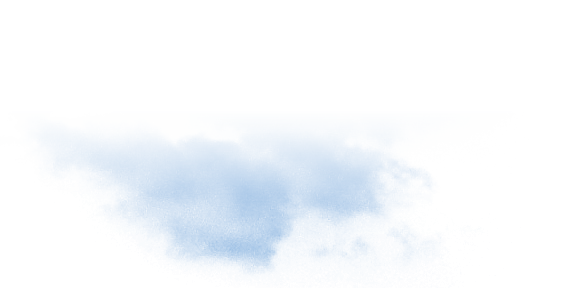 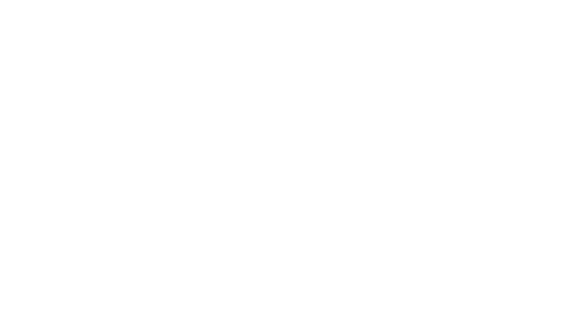 PC
Terminal
Web
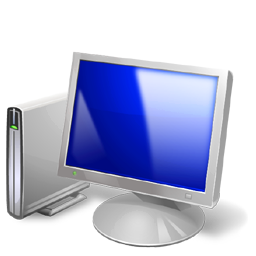 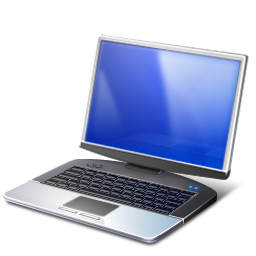 Expériences fluides
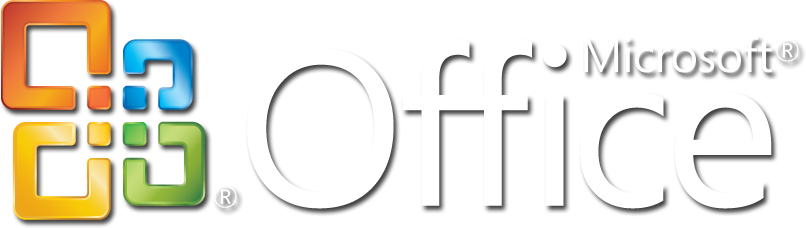 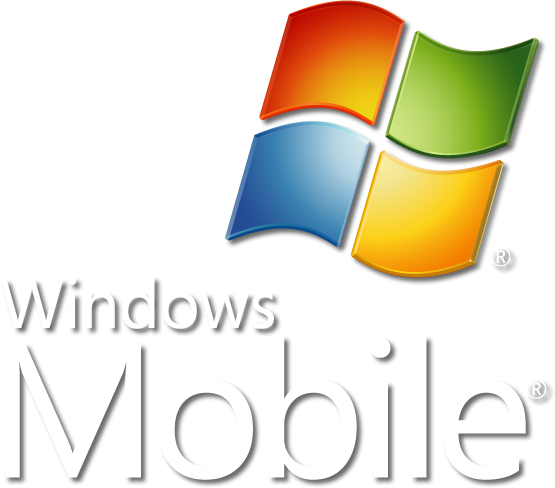 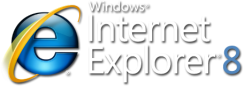 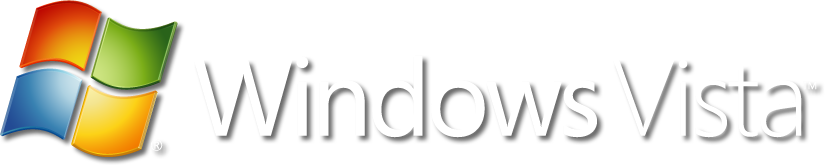 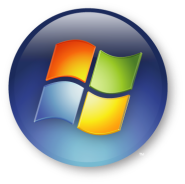 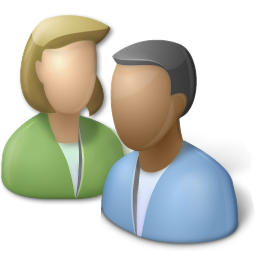 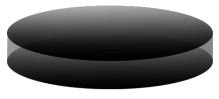 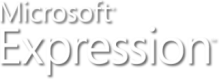 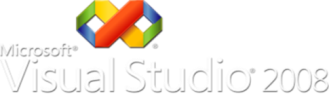 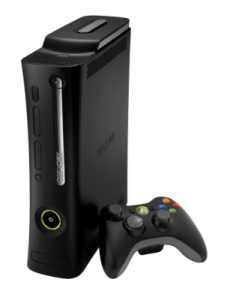 Services
« Cloud »
Serveurs
Entreprise
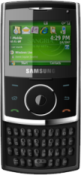 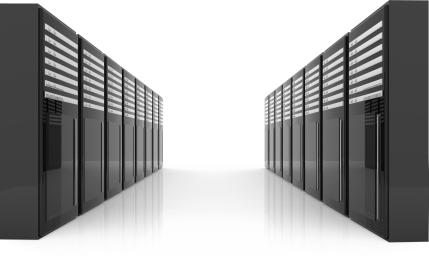 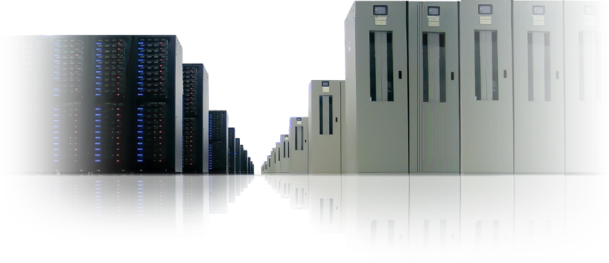 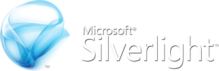 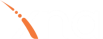 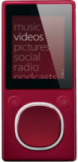 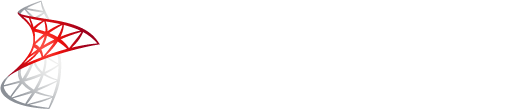 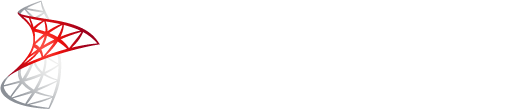 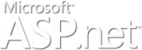 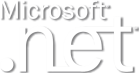 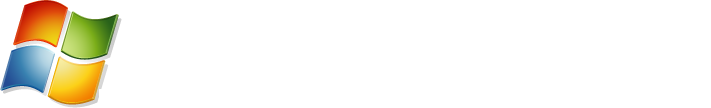 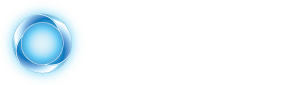 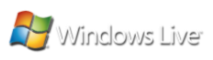 [Speaker Notes: Nous avons déjà beaucoup parlé de toutes les nouvelles technologies et outils qui vous permettent de développer des applications PC, Web, Mobiles ou serveur. Je ne vais pas revenir dessus mais juste insister sur deux aspects qui sont les expériences utilisateurs attendues dans l’évolution S+S et puis sur l’arrivée de Services Cloud. Ces deux aspects vont radicalement élargir le monde .NET et les options et choix qui vous sont offerts pour vos développements.
Un changement fondamental dans l’évolution S+S est qu’un logiciel n’est plus attaché à un seul environnement client. On va profiter du logiciel à travers plusieurs clients qui chacun exploite au mieux les caractéristiques du matériel sur lequel on l’utilise : Le PC, un simple browser web, le mobile et de plus en plus de nouveaux équipements : TV, Tables surface, écrans embarqués … Si vous cherchez à visualiser de quoi je parle pensez à la messagerie : avec un client Outlook le plus riche pour le PC, une interface Web pour accéder à ses mails depuis n’importe quel PC et un client outlook mobile sur Windows Mobile qui vous permet d’être toujours connecté et en contact quand vous êtes en mobilité.
La disponibilité de .NET sur tous ces environnements vous garantit un développement unifié et homogène pour simplifier le travail. Sinon, c’est aussi la présence de Windows qui garantit l’uniformité de l’expérience, des fonctions plateforme de base et globalement la magie du logiciel pour vos différentes applications.
Evidemment, pour obtenir une expérience intégrée et fluide il faut aussi connecter ces clients à des services. Soit des services exposés par des logiciels intégrés (c’est le cas de la messagerie par exemple) soit des services développés par vous-même avec l’ensemble de la plateforme de développement Microsoft ou autre : Windows Server, SQL Server, Biztalk et bien sûr surtout .NET dans les environnements serveur. Mais une deuxième grande évolution S+S c’est l’évolution de ces services pour tirer parti de ce que nous appelons maintenant des Services Cloud. 
Le Cloud, ce sont les mêmes logiciels et services qui étaient utilisés sur les serveurs pour vos applications, mais maintenant disponibles sous la forme de services Internet. Leur mise à disposition dans le Cloud vous donne accès à l’ensemble des fonctionnalités mais sans avoir besoin d’en gérer l’hébergement, l’exploitation, la maintenance, etc vous profitez juste de la fonctionnalité utile pour l’application que vous réalisez. On n’est pas très loin des modèles SaaS sauf que nous allons beaucoup plus loin.
[Click] Avant de parler plus en détail des services cloud je voulais juste mettre la lumière sur Windows Live (c'est-à-dire Messenger, Hotmail Spaces, …) et Live Mesh. Ces deux technologies sont en fait nativement à la fois des services Cloud et des expériences utilisateurs avec des clients multi-terminaux. En plus, ce sont aussi des plateformes de développement qui vous donnent la capacité de développer des applications extrêmement innovantes. On cible surtout des applications grand public avec ces technologies qui sont encore émergeants et nous n’allons pas les approfondir aujourd’hui. Mais je vous invite vraiment à suivre la prochaine mise à disposition de Live Mesh et de la plateforme de développement associée.]
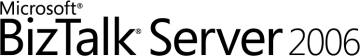 Portefeuille « Cloud » Microsoft…
Services
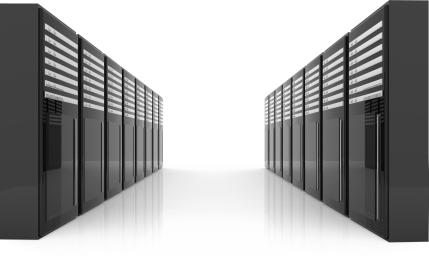 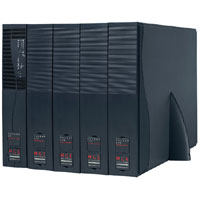 APPLICATIONS METIER
SERVEURS
CLOUD
COMMUNICATIONS
COLLABORATION
STOCKAGE
SERVICE BUS
PLATEFORME
…grandes annonces à venir : PDC 2008 24-27 Octobre
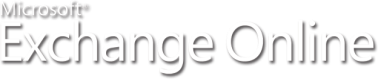 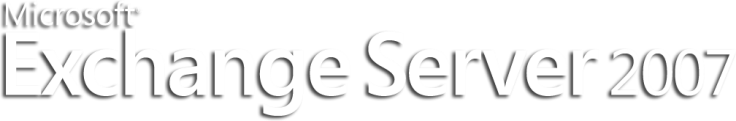 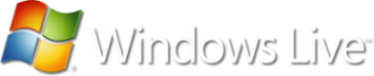 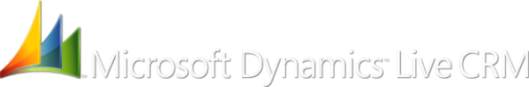 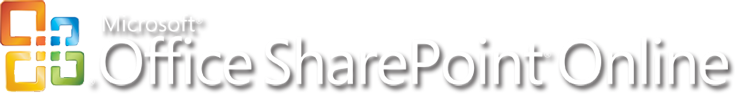 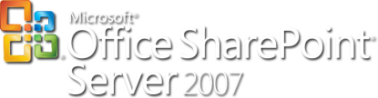 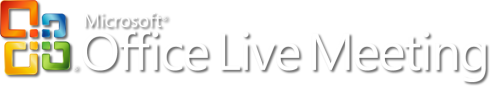 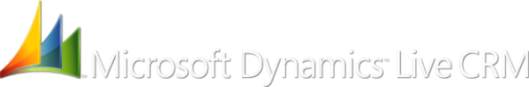 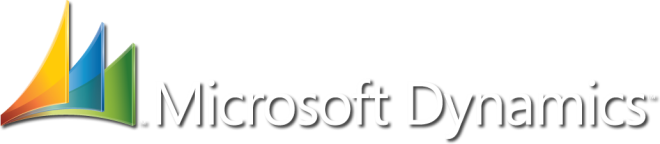 SQL Server Data Services
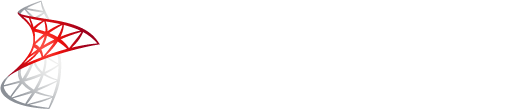 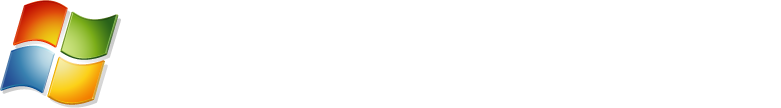 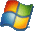 Active Directory
Windows Live ID
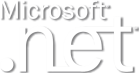 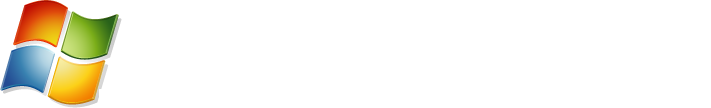 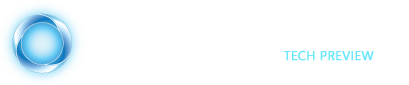 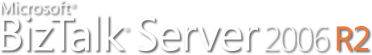 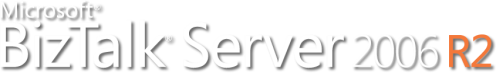 [Speaker Notes: Pour comprendre les caractéristiques de ces Services Cloud, partons de ce qu’on trouve traditionnellement comme serveurs : communication (Exchange), collaboration (Sharepoint), applications (Dynamics et CRM en particulier), stockage (SQL Server), Bus de service – qu’in l’appelle serveur SOA, EAI, ESB ou autre chose (Biztalk et Active Directory pour services d’annuaire et identité) et enfin la plateforme applicative fondamentale (Windows et .NET). 
[Click] Pour chacune de ces catégories et leur logiciel serveur on va trouver des pendants dans les services cloud. Vous voyez ici quelques exemples des services qui sont déjà disponibles ou en cours de lancement. On entend souvent que Microsoft n’est pas présent sur le web, sur les services Internet, sur le SaaS … vous voyez ici de manière très concrète à quel point Microsoft est engagé dans cette évolution. Et en outre, contrairement à globalement tous les autres acteurs, Microsoft dispose de solutions à la fois entreprise et grand public avec l’ensemble des services Live que vous voyez ce qui nous donne une couverture inégalée dans les services Cloud déjà maintenant. Nous avons l’ensemble de la gamme Office se serveurs de communication et collaboration qui sera mis à disposition Online, nous avons une offre d’applicatif CRM dans le nuage, et des offres de stockage, d’identité et de services applicatifs sont en beta dont notamment Live Mesh dont je vous parlais tout à l’heure.
Et pourtant ce n’est que le début ! 
[Click] Les annonces et la mise à disposition de services Cloud n’en est qu’à son commencement et à la PDC fin Octobre nous aurons une série d’annonces et de mise à disponibilité de toute une gamme de nouveaux services qui vont révolutionner ce domaine et permettre aux développeurs .NET de bénéficier d’une gamme de services et d’outils absolument extraordinaires.
Merci à tous et attendez-vous à énormément de choses passionnantes dans les prochains mois !]
Merci
Pascal Belaud – .NET Framework, SQL Server, Windows Mobile
Pierre Cauchois – Embarqué, Mobilité
Mitsuru Furuta – Accès aux données, client riche
Marc Jalabert – Directeur
Pierre Lagarde – Web, Office
Eric Mittelette – le chef 
David Rousset – Web, Office
Eric Vernié – C++, code natif, développement parallèle
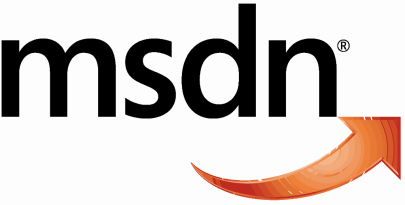 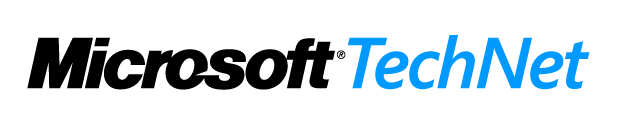 L’engagement Microsoft 
pour les développeurs
msdn.microsoft.com
La référence technique
 pour les IT Pros
technet.microsoft.com
Visual Studio 2008 +
Abonnement MSDN Premium
Abonnement TechNet Plus :
Versions d’éval + 2 incidents support
S’informer
Se former
Bénéficier de services
Certifications : Programme de nouvelle génération
www.microsoft.com/france/formation
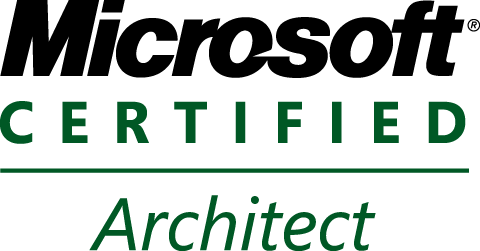 Un nouveau programme
 mieux ciblé et plus souple
 rigoureux et crédible
 simple et approprié
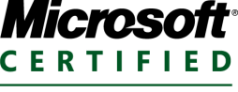 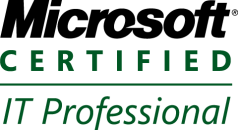 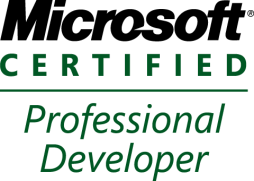 Master
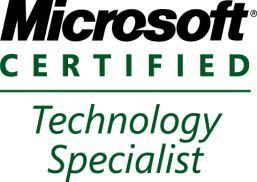 [Speaker Notes: Microsoft a créé une nouvelle génération de certifications pour mieux répondre aux attentes des clients. Avant d’apporter ces changements, nous nous sommes adressés à nos clients pour mieux comprendre ce qu’ils recherchaient. En règle générale, ils nous ont laissé entendre que le programme devait être : -. mieux ciblé et plus souple. - rigoureux et crédible. - simple et approprié 

Nous vous proposons donc un programme de certification : 4 séries (technologie, métier, master, architecture) et 5 titres adaptés (technique, It pro, développeurs…) et ciblés à chaque métier. 
Les examens de nouvelle génération comprend uniquement les cursus des produits de version à partir de 2005 (SQL Server 2005, Exchange Server 2007, Windows Server 2008…) http://www.microsoft.com/france/formation/nouvelle_certification/default.mspx 

L’ancien programme avec les anciens cursus de certification est toujours d’actualité (MCSE,MCSA Windows Server 2003..)

Les examens seront mis à jour au fur et à mesure ! 

Plus d’infos : http://www.microsoft.com/france/formation/cert/default.mspx]
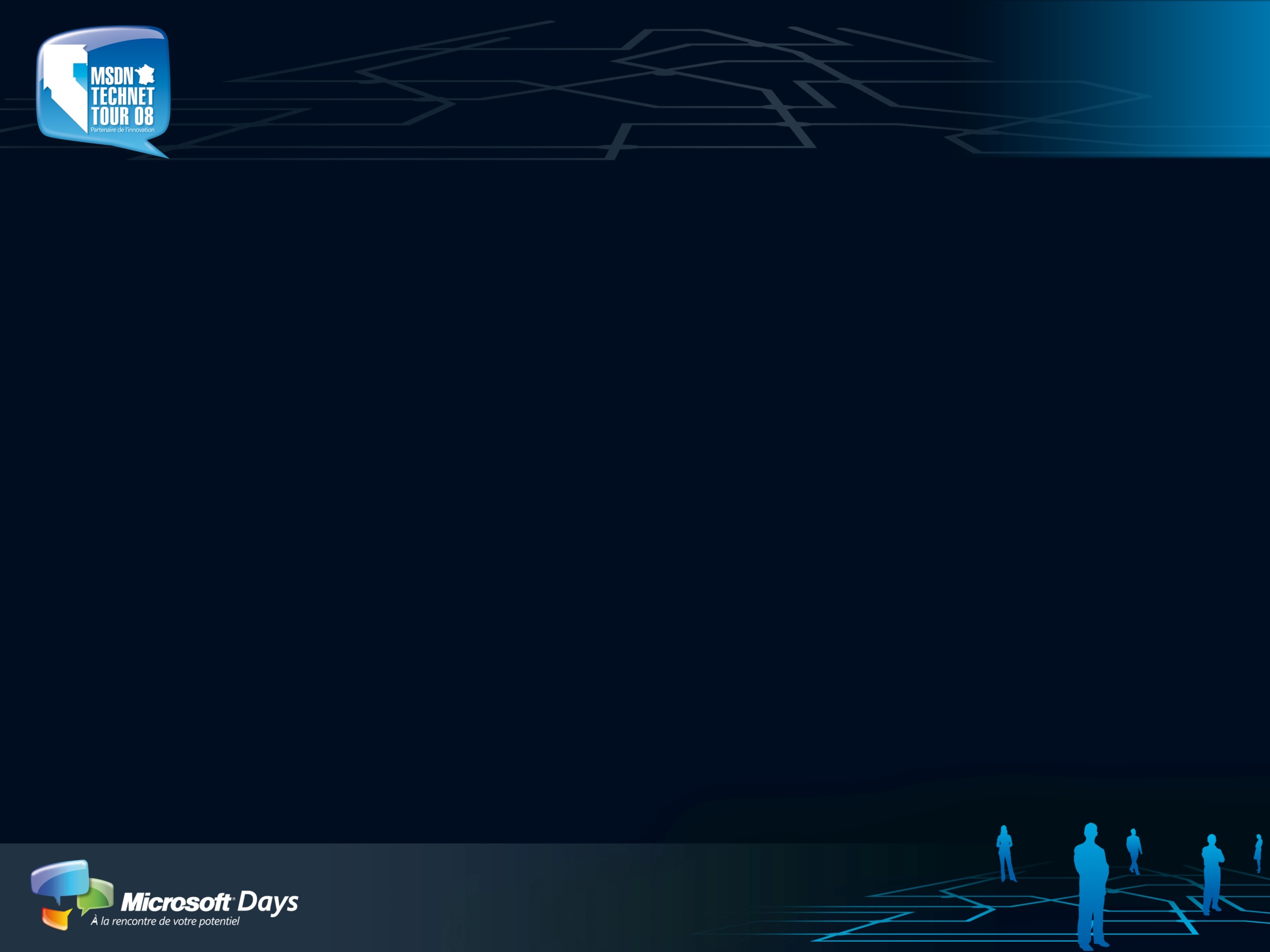 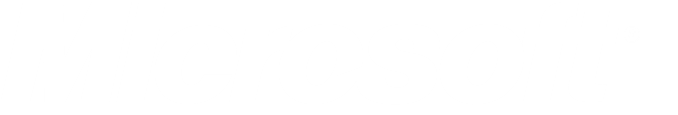 Votre potentiel. Notre passion. TM
© 2008 Microsoft Corporation. All rights reserved. Microsoft, Windows, Windows Vista and other product names are or may be registered trademarks and/or trademarks in the U.S. and/or other countries.
The information herein is for informational purposes only and represents the current view of Microsoft Corporation as of the date of this presentation.  Because Microsoft must respond to changing market conditions, it should not be interpreted to be a commitment on the part of Microsoft, and Microsoft cannot guarantee the accuracy of any information provided after the date of this presentation.  MICROSOFT MAKES NO WARRANTIES, EXPRESS, IMPLIED OR STATUTORY, AS TO THE INFORMATION IN THIS PRESENTATION.